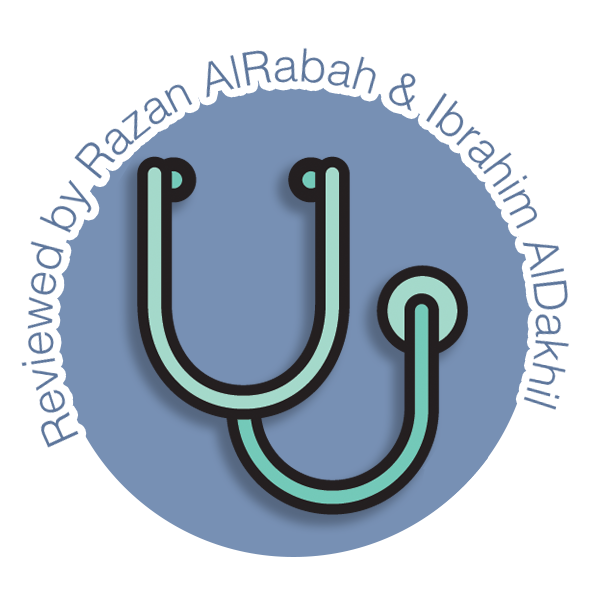 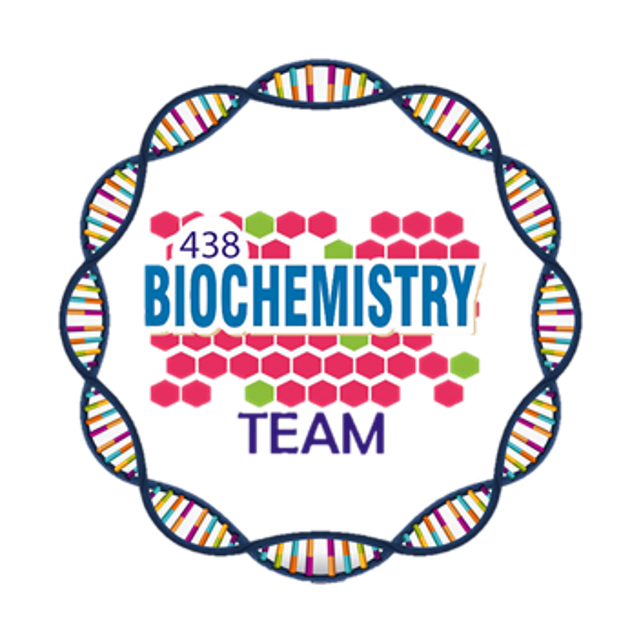 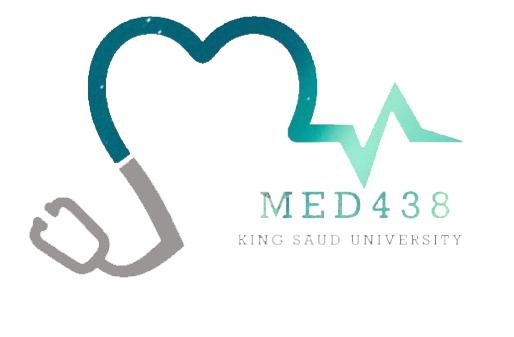 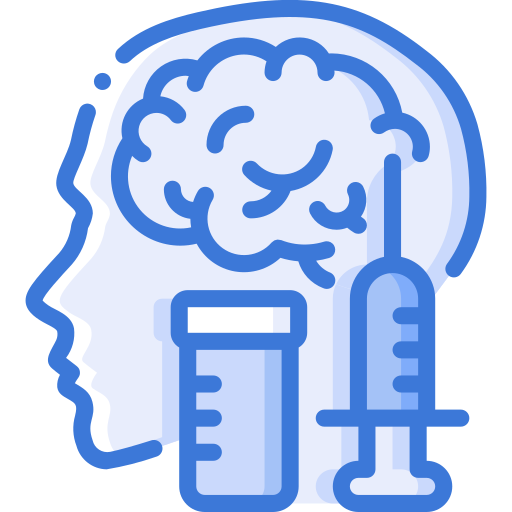 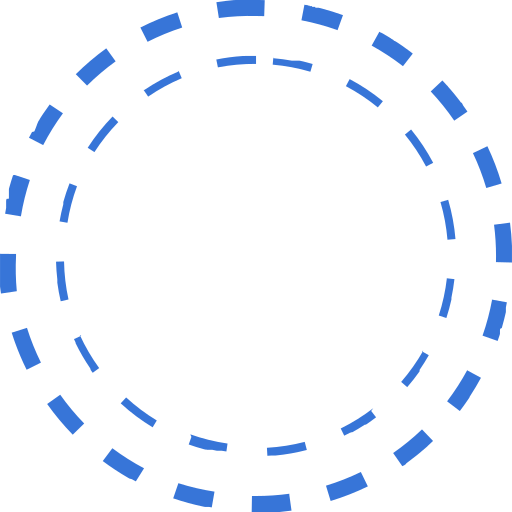 Vitamin D , Rickets & osteoporosis
Editing File
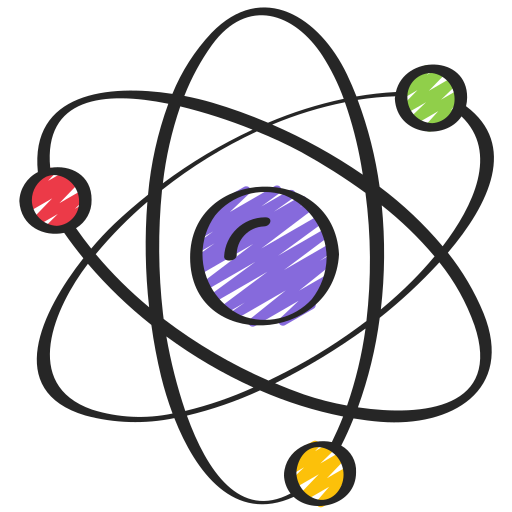 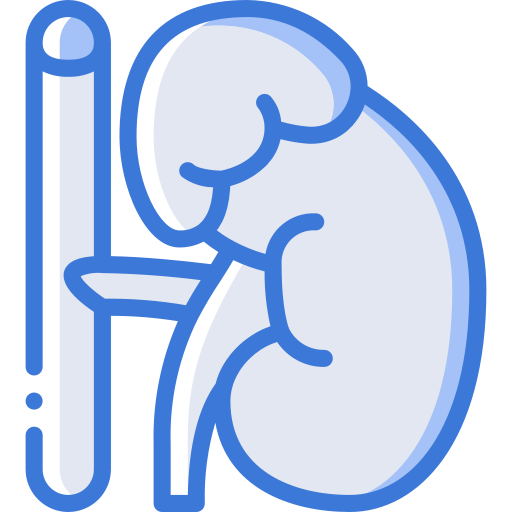 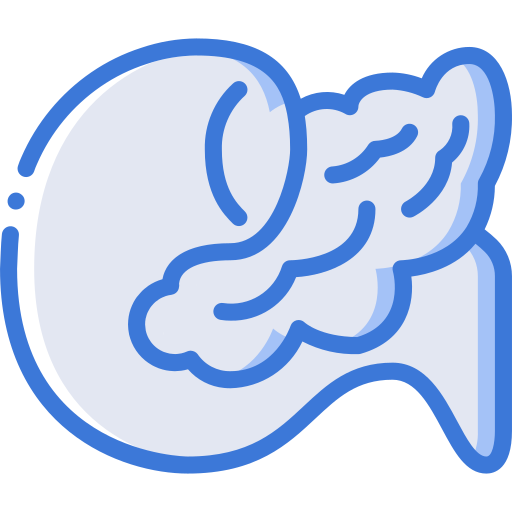 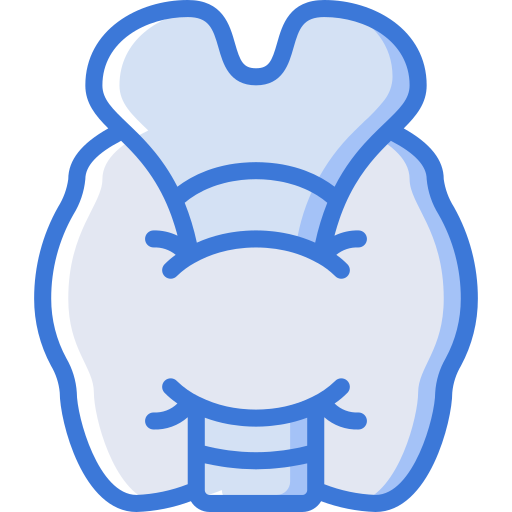 Color Index:
Main Topic
Main content
Important
Drs’ notes
Extra info
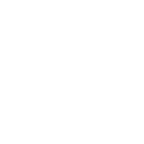 Biochemistry teamwork 438 - Endocrine Block
Objectives:
Understand the functions, metabolism and regulation of vitamin D
Discuss the role of vitamin D in calcium homeostasis
Identify the types and causes of rickets
Identify biomarkers used for the diagnosis and follow up of osteoporosis
Overview:
Vitamin D distribution, metabolism, regulation and functions
Vitamin D in calcium homeostasis
Nutritional and inherited rickets
–Types, diagnosis and treatment
Vitamin D deficiency
Osteoporosis
–Diagnosis, biomarkers, treatment and prevention
‹#›
Vitamin D
Vitamin D Sources 
& Distribution
Vitamin D is considered a steroid hormone
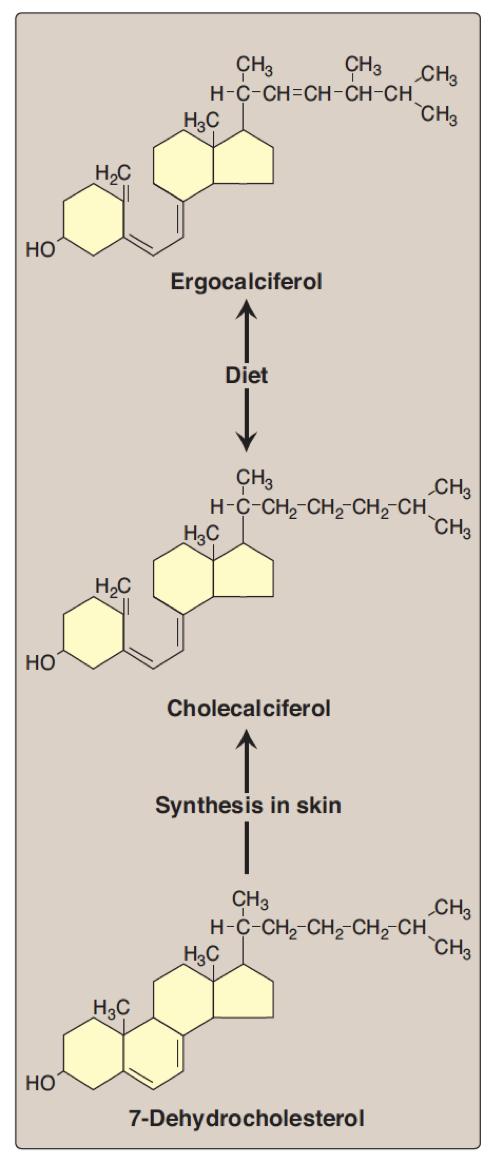 Vitamin D distribution
Cholecalciferol (vitamin D3) is synthesized in
the skin by the sunlight (UV)
Endogenous vitamin precursor
Dietary sources
Children 400
Adults
600
Elderly
 800
Ergocalciferol (vitamin D2) found in plants
Cholecalciferol (vitamin D3) found in animal
tissue
7-Dehydrocholesterol is converted to vitamin
D3 in the dermis and epidermis exposed to
UV in sunlight
The biologically active form is 1,25-dihydroxycholecalciferol (calcitriol)
Ergocalciferol (vitamin D2) is derived from ergosterol in plants
D3, D2 are also available as supplement
Daily requirement (IU/day)
‹#›
Vitamin D Metabolism
Vitamin D Action
Vitamin D Metabolism
Vitamin D action is typical of steroid hormones
Cholecalciferol (Vitamin D3) is derived from 
7-dehydrocholesterol by the sunlight
1
in skin
This stimulates or represses gene expression
It binds to intracellular receptor proteins
The receptor complex interacts with target DNA in cell nucleus
Cholecalciferol is converted to
 25-hydroxycholecalciferol  (calcidiol) 
( the storage form which is measured in the plasma )
 by the enzyme 25-hydroxylase
2
in liver
The 1-a-hydroxylase enzyme converts
25-hydroxycholecalciferol to 
1,25-dihydroxycholecalciferol (biologically active)
3
in kidney
1
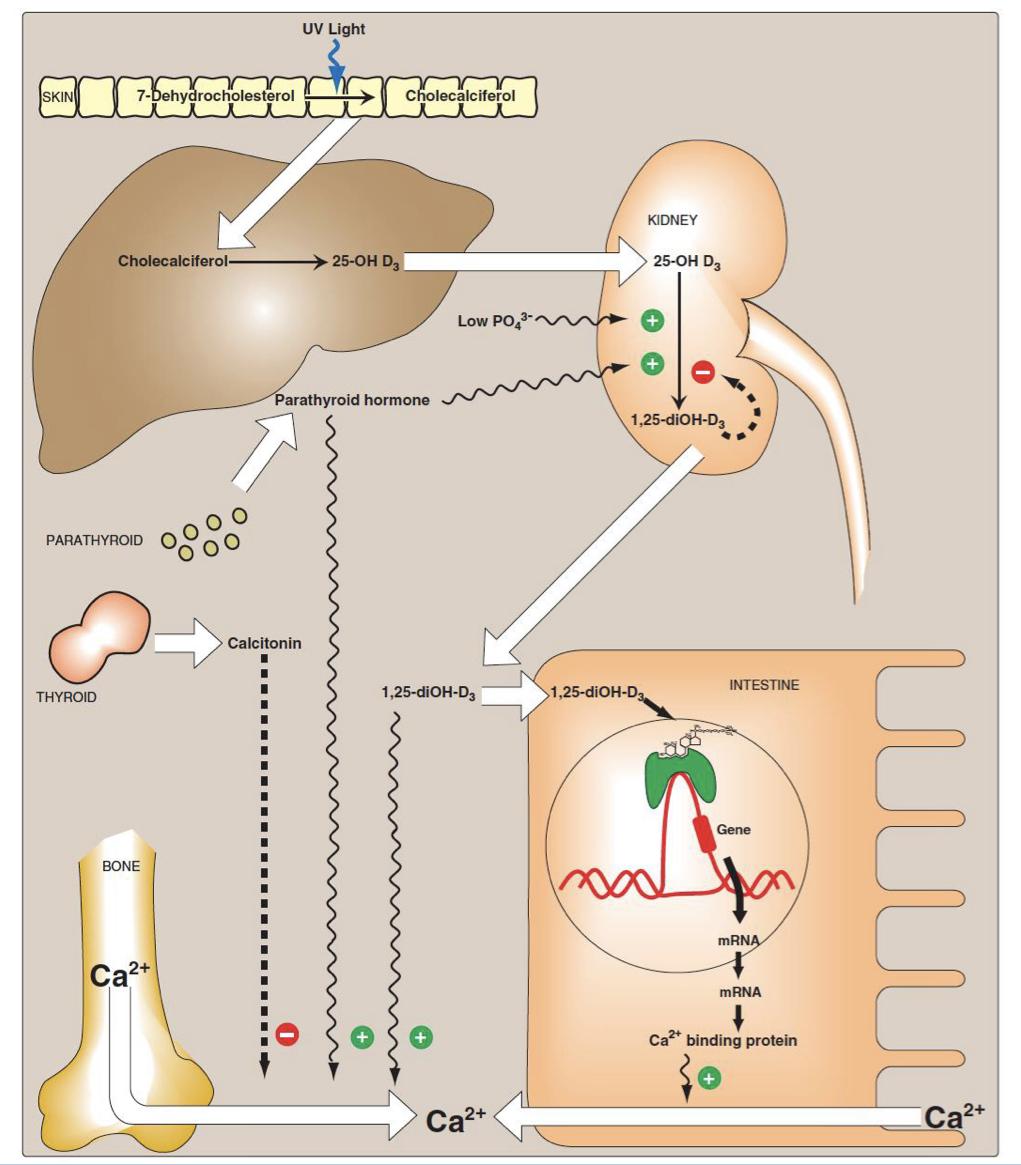 1- in the skin 7- dehydrocholesterol will be converted to cholecalciferol by UV light ( active) 
2 - first hydroxylation in the liver covert cholecalciferol to
25-hydroxycholecalciferol by the enzyme 25-hydroxylase ( inactive ) 
the stored and prominent form and the one measured in the lab.
3- second hydroxylation convert 
25-hydroxycholecalciferol to
 1,25-dihydroxycholecalciferol by the enzyme 1-a-hydroxylase (active)

This reaction is tightly regulated by the -level of phosphate (directly) and calcium (indirectly)
-Negative feedback

Vitamin D has a steroid like hormone activity, it diffuse through cell membrane and bind to cytosolic receptor this complex then inter into the nucleus to interact with the DNA to increase gene expression of calcium binding protein which will carry calcium from intestinal epithelium to the blood circulation.
Active vitamin D is transported in blood by
gc-globulin protein
4
Vitamin D Regulation & Calcium Homeostasis
2
3
- Vitamin D synthesis is tightly regulated by plasma levels of phosphate and calcium
Activity of 1-a-hydroxylase in kidneys
4
Indirectly Increased
Directly Increased
Via increased parathyroid hormone (PTH)
due to low plasma calcium
Due to low plasma phosphate
- Vitamin D has essential role in calcium homeostasis
- Calcium homeostasis is maintained by parathyroid hormone (PTH) and calcitonin
‹#›
Vitamin D Deficiency
Vitamin D Functions
Mobilizes calcium and phosphate from bone to maintain plasma levels
Regulates plasma levels of calcium and phosphate
• Deficiency most common worldwide

• High prevalence in Saudi Arabia due to:
1- Low dietary intake
2- Insufficient exposure to Sun 
3- Lifestyle (e.g. clothing)

• Circulating level of >75 nmol/L is required
for beneficial health effects
Minimizes loss of calcium by the kidneys
3
4
2
1
5
Promotes intestinal absorption of calcium and phosphate
Stimulates synthesis of calcium-binding protein for intestinal calcium uptake
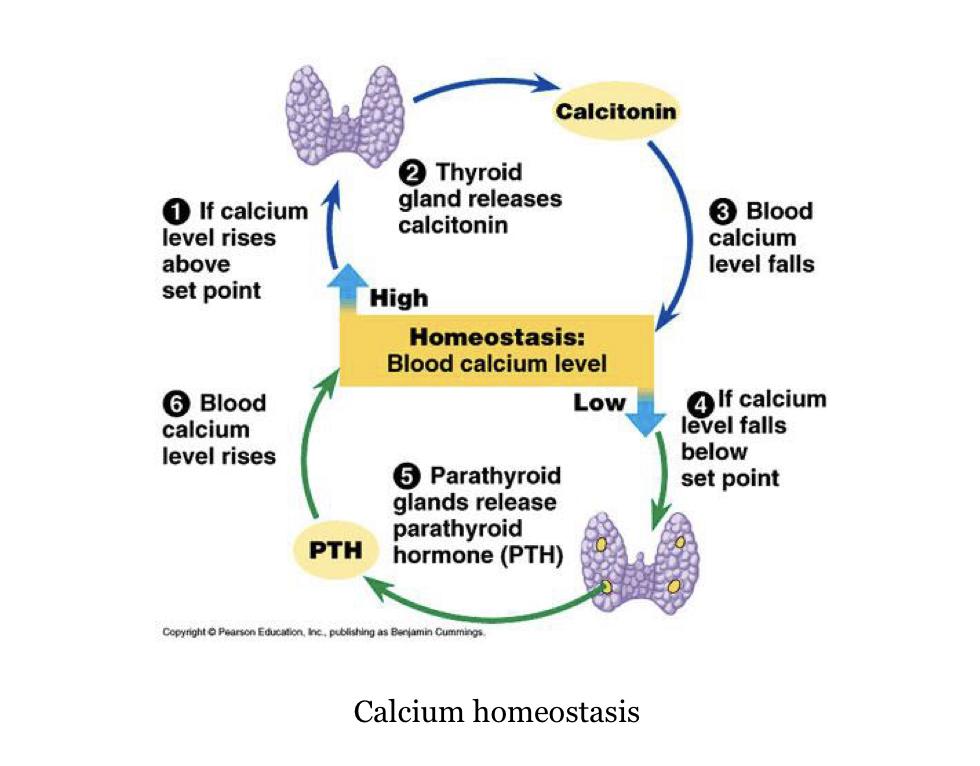 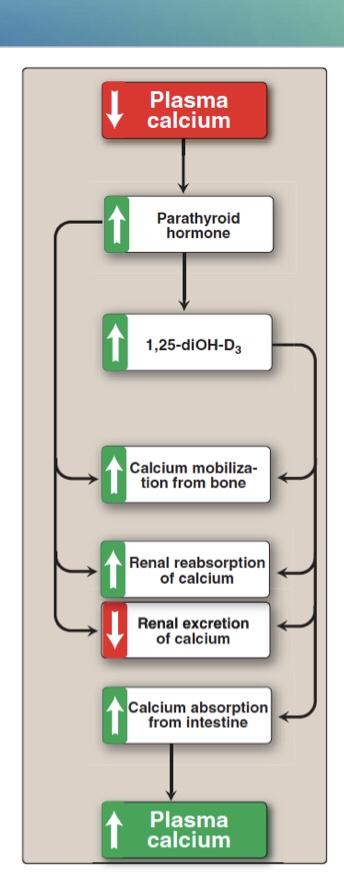 < 25 nmol/L - Vitamin D Deficiency 
25-75 nmol/L - Vitamin D Insufficiency
Vitamin D Response To Low Plasma Calcium
‹#›
Rickets1
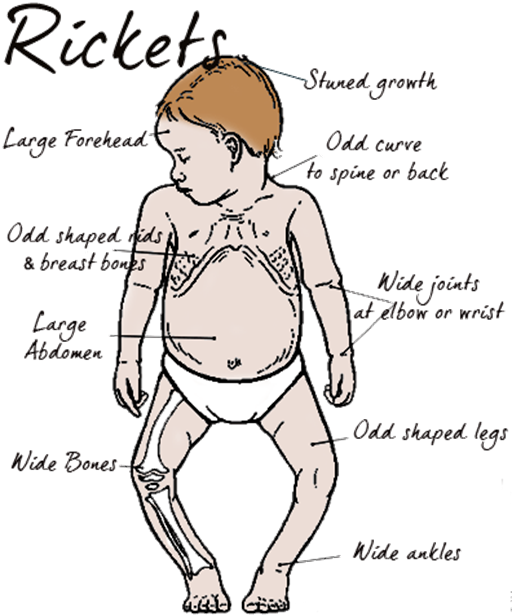 • Patients have low serum levels of vitamin D (Osteomalacia: demineralization of bones in adults)
1.Two types of rickets: dietary and inherited
2. Defect in the receptor will cause inability to absorb Ca
3.(if the patient has hypoparathyroidism it will be low,if not it will increase to compensate)
‹#›
Nutritional rickets
• A disease in children causing net demineralization of bone
• With continued formation of collagen matrix of bone
• Incomplete bone mineralization
• Bones become soft and pliable
• Causes skeletal deformities including bowed legs
Osteoporosis
Reduction in bone mass per unit volume
Bone matrix composition is normal but it is reduced 
Post-menopausal women lose more bone mass than men (primary osteoporosis) 
Increases fragility of bones 
Increases susceptibility to fractures
GI disease
Hyperthyroidism
Drugs
Secondary osteoporosis may be caused by:
Gonadal failure
Immobilization
Cushing syndrome
Alcohol
Smoking
Diagnosis of osteoporosis
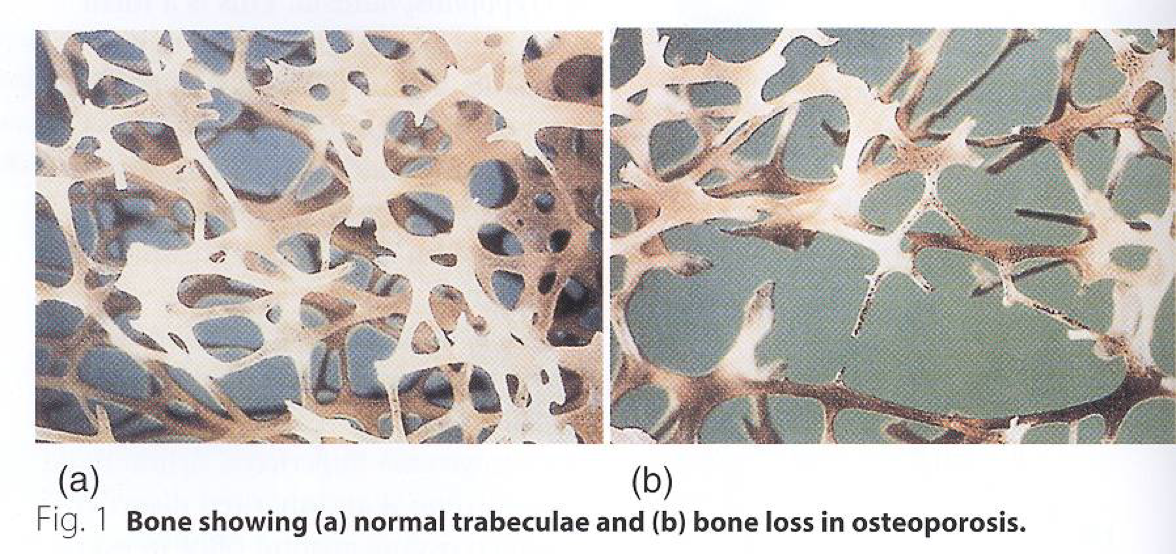 1
WHO standard: Serial measurement of bone mineral density (by DEXA)
Biochemical tests (calcium, phosphate, vitamin D) alone cannot diagnose or monitor primary osteoporosis
2
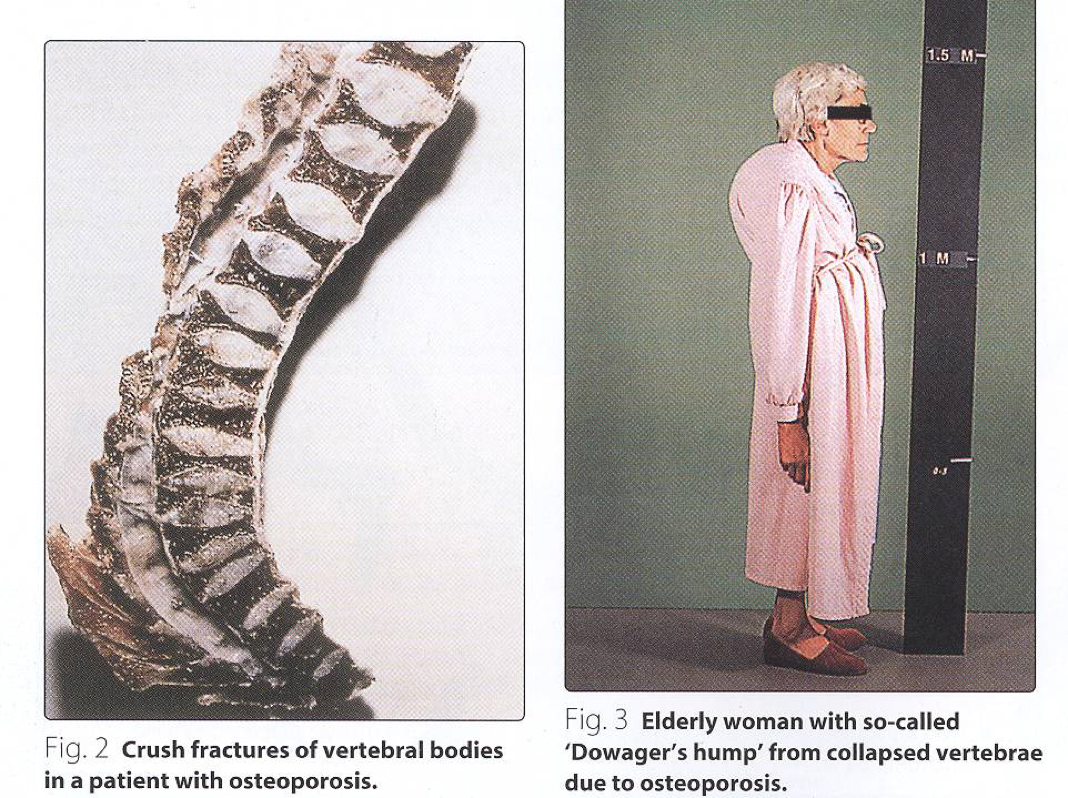 The test results overlap in healthy subjects and patients with osteoporosis
3
Secondary osteoporosis (due to other causes) can be diagnosed by biochemical tests
4
‹#›
Biomarkers of osteoporosis
Biomarkers of osteoporosis
Bone resorption markers
Bone formation markers
CTX-1 (Carboxy-terminal cross-linked)
telopeptides of type 1 collagen)
A component of type-1 collagen 
Released from type-1 collagen during bone resorption
Blood and urine levels are highly responsive to post-resorptive treatment
Levels vary largely by circadian variation
Osteocalcin
Produced by osteoblasts during bone formation 
Involved in bone remodeling process
Released during bone formation and resorption (bone turnover) 
Short half-life of few minutes

Bone-specific alkaline phosphatase
Present in osteoblast plasma membranes
Helps osteoblasts in bone formation
A Non-specific marker
Its isoenzymes are widely distributed in other tissues

P1NP (Procollagen type-1 amino-terminal propeptide)
Produced by osteoblasts 
Involved in the process of type 1 collagen formation
Blood levels are highly responsive to 
osteoporosis progression and treatment
Treatment & Prevention
‹#›
Take Home Messages
Overview of vitamin D metabolism and regulation
Importance of vitamin D functions
Vitamin D deficiency is common in populations
Rickets and osteomalacia are due to vitamin D deficiency
Various biochemical markers clinically important for assessment of osteoporosis
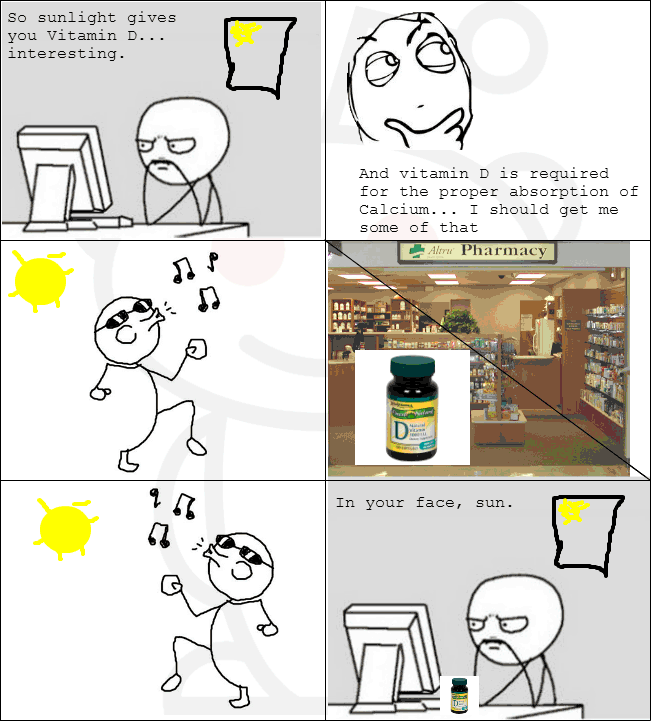 ‹#›
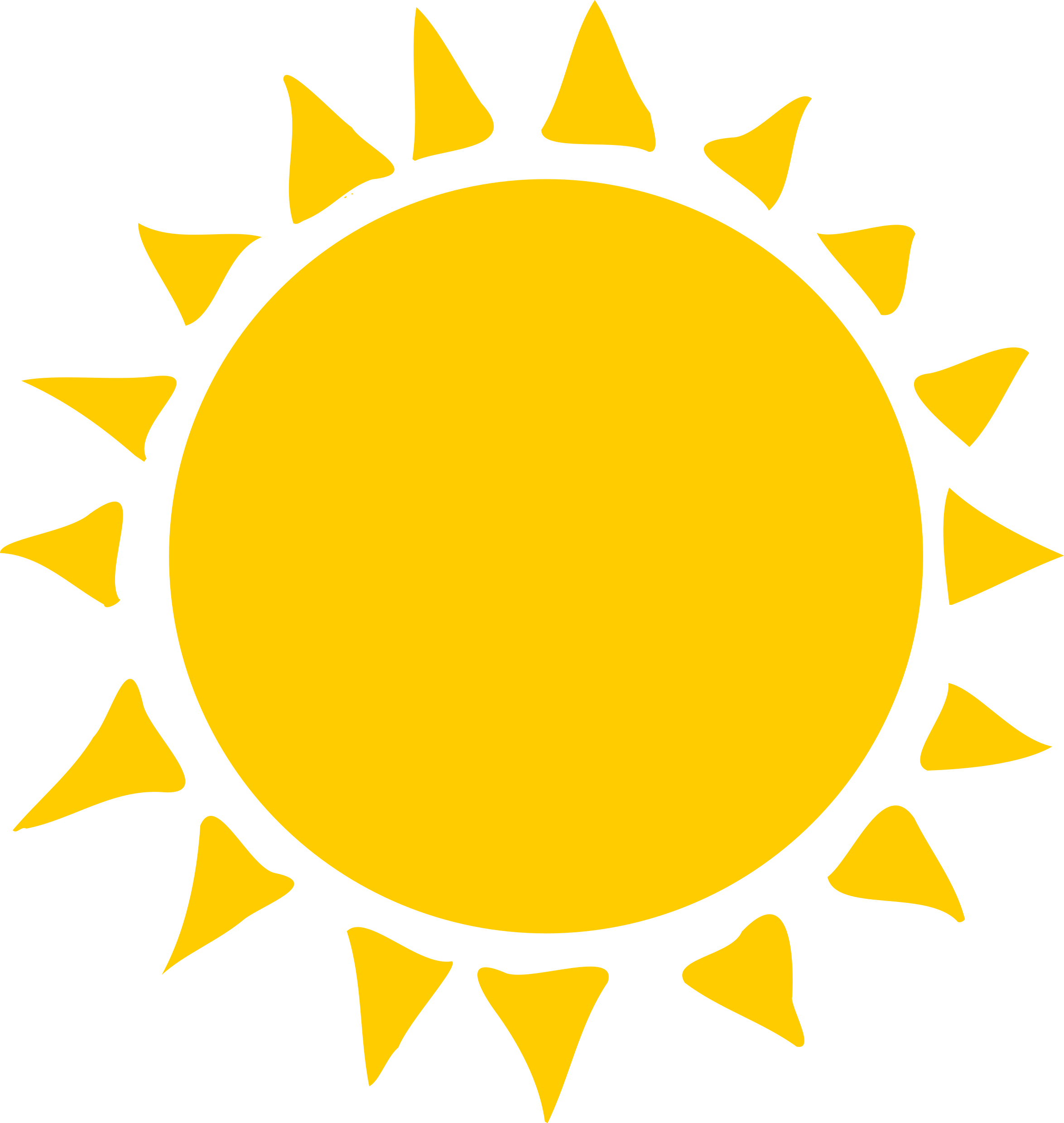 Summary
Vit D metabolism

In skin: Cholecalciferol (Vitamin D3) is derived
from 7-dehydrocholesterol by the sunlight

In liver: Cholecalciferol is converted to 
25-hydroxycholecalciferol (calcidiol) by the
enzyme 25-hydroxylase
Vitamin D metabolism

In kidneys: The 1-a-hydroxylase enzyme converts
25-hydroxycholecalciferol to 
1,25-dihydroxycholecalciferol (biologically active)
Osteoporosis
  Bone mass per unit volume
2ndry OP causes: drugs,alcohol,smoking,gi,cushing,hyperthyroidism

biomarkers
Bone formation: osteocalcin, bone specific ALP,P1NP

Bone resorption: CTX1

Dx : measure bone mineral density,biochemical tests

Rx : oral Ca,estrogen,fluoride,bisphosphonates
Vit D regulation 

Vitamin D synthesis is tightly regulated by:
1-  plasma levels of phosphate(directly) and calcium (indirectly)
- ↓PO₄ → ↑ vitamin D synthesis by kidneys 
- ↓Ca2+ → PTH release → ↑ vitamin D synthesis by kidneys 
2- ↑Ca2+ →↓ vitamin D synthesis by kidneys (Negative feedback)
 
Vitamin D action

•Vitamin D action is typical of steroid hormones 
• It binds to intracellular receptor proteins 
• The receptor complex interacts with target DNA in cell nucleus 
• This stimulates or represses gene expression
Rickets 
-Children, incomplete bone mineralization
-Low serum levels of vit D
Causes: 
nutrition
exposure to sunlight
Renal osteodystrophy
Hypoparathyroidism
 Inherited rickets
Genetic defect in: vit D synthesis/receptor
Dx :25-OH D3, PTH,Ca, ALP,PO₄³⁻
Rx: Vit D & Ca supplements
Vit D functions

• Regulates plasma levels of calcium and phosphate 
• Promotes intestinal absorption of calcium and phosphate 
• Stimulates synthesis of calcium-binding protein for intestinal calcium uptake 
• Minimizes loss of calcium by the kidneys 
• Mobilizes calcium and phosphate from bone to maintain plasma levels


Vit D deficiency
• Deficiency most common worldwide
 • High prevalence in Saudi Arabia due to:
– Low dietary intake
– Insufficient exposure to Sun
‹#›
Quiz
MCQs :

Q1: which on of the following is the action of 25-hydroxylase enzyme?
a)  converts 25-OH D3 to 1,25-diOH-D3      b)Converts 7-dehydrocholesterol to cholecalciferol                          c) converts 25-OH D3 to cholecalciferol    d)Converts Cholecalciferol to 25-OH D3
 Q2: what is the mechanism of action of vitamin D 
a)Ion Channel–Linked Hormone          b) G Protein–Linked Hormone                                  c)Enzyme-Linked Hormone                  d) Intracellular Hormone Receptors & gene activation 

Q3:  Chronic renal failure requires oral administration of 
a)1-25-dihydroxycalciferol  b)25-hydroxycalciferol  c)calciferol    d)7-dehydrocholesterol

Q4: in diagnosing a patient with rickets, which one of the following will be low: 
a)calcium          b)alkaline phosphatase            c)phosphate     d)bone mass 

Q5: which one of the following biomarkers involved in bone remodeling process  
a)P1NP                 b)CTX1               c)Alkaline phosphatase            d)osteocalcin 

Q6: in treating osteoporosis, which one of the following will inhibit bone resorption:
a)fluoride therapy       b)bisphosphonate        c)oral calcium     d)vitamin D
SAQs :
Q1: Explain how vitamin D is regulated. 

Q2: enumerate 5 of the causes of secondary osteoporosis. 

Q3: enumerate the biomarkers of osteoporosis.

Q4: list the functions of vitamin D.
MCQs Answer key:
1) d         2)d          3)a          4)a         5) d         6)b
SAQs Answer key:
↓PO₄ → ↑ vitamin D synthesis by kidneys ( Direct effect)                                ↓Ca2+ → PTH release → ↑ vitamin D synthesis by kidneys (indirect effect)                                                                                                 ↑Ca2+ →↓ vitamin D synthesis by kidneys (Negative feedback)
GI disease , smoking , alcohol , drugs , hyperthyroidism .
Bone formation: osteocalcin,bone specific alkaline phosphatase,P1NP.        Bone resorption: CTX1
Slide 5
Team members
"The way to get started is to quit talking and begin doing"
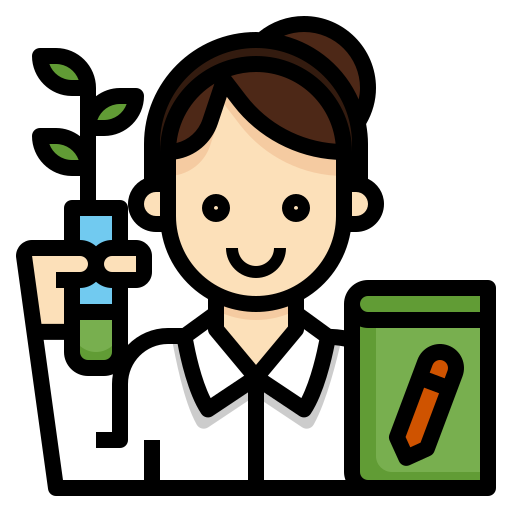 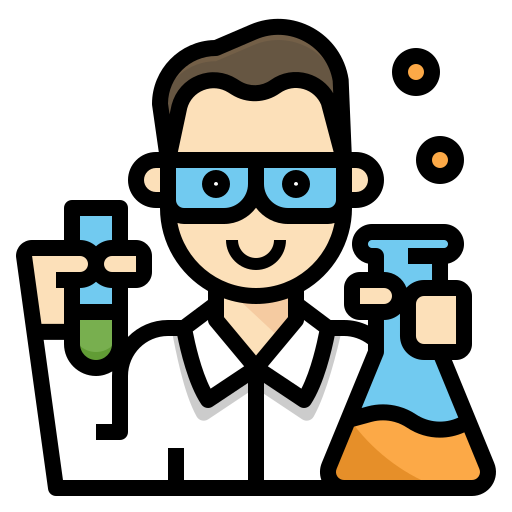 Girls Team:
Boys Team:
Alkassem Binobaid
Fares Aldokhayel
Khayyal Alderaan
Mashal Abaalkhail
Naif Alsolais
Omar Alyabis
Omar Saeed
Rayyan Almousa
Yazen Bajeaifer
Ajeed Al-Rashoud                       
Alwateen Albalawi
Amira AlDakhilallah
Deema Almaziad  
Ghaliah Alnufaei                   
Haifa Alwaily
Leena Alnassar 
Lama Aldakhil
Lamiss Alzahrani                           
Nouf Alhumaidhi                       
Noura Alturki                   
Sarah Alkhalife
Shahd Alsalamah                          
Taif Alotaibi
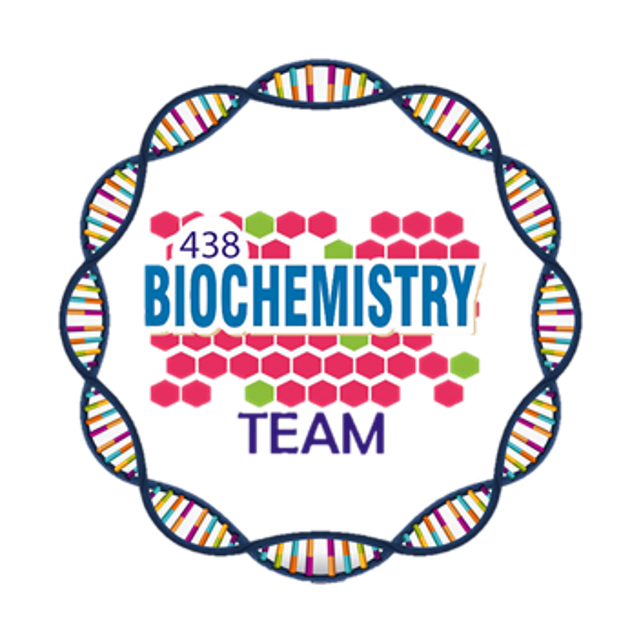 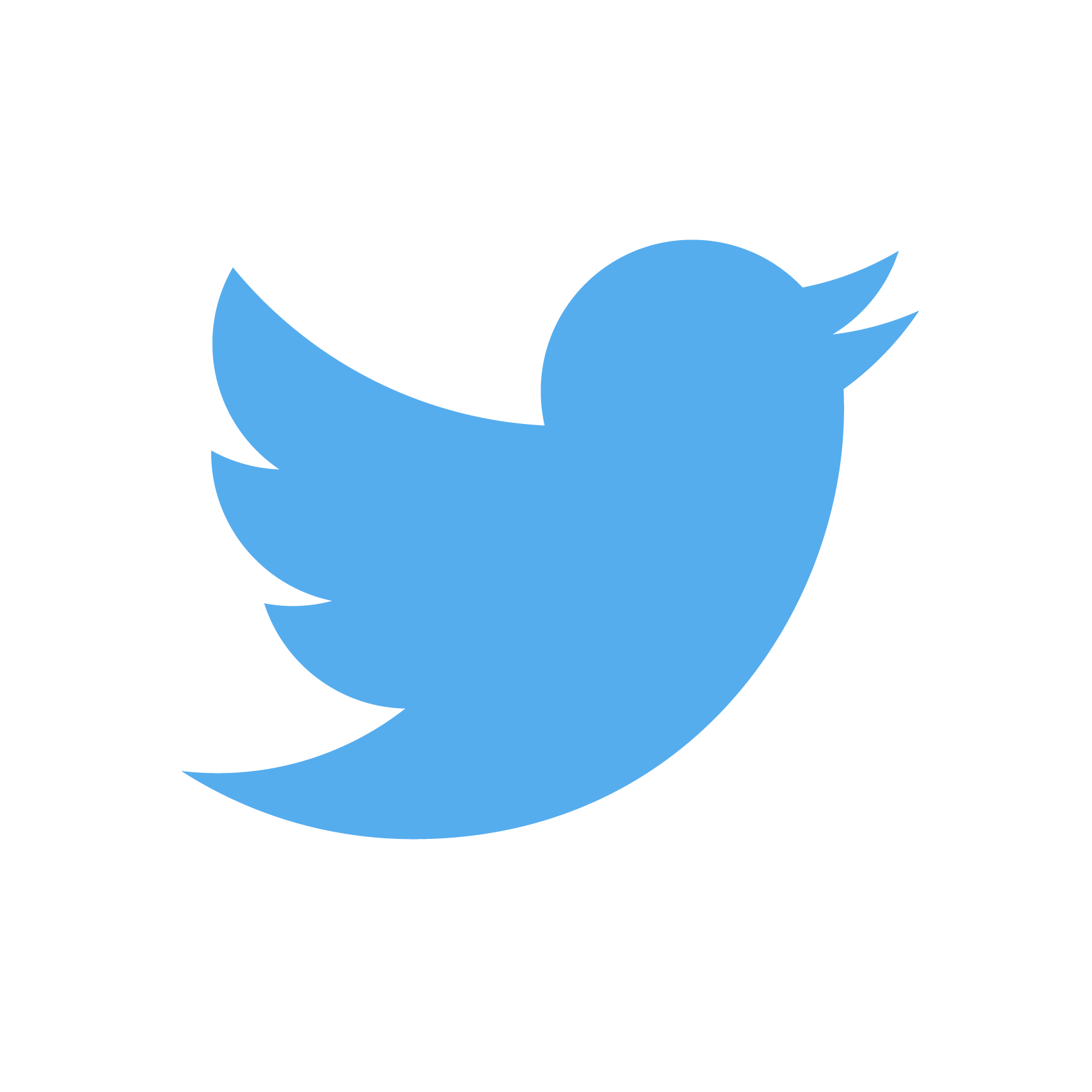 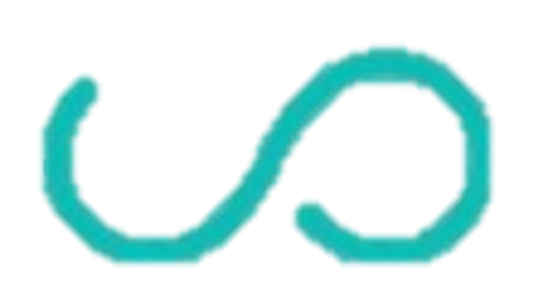 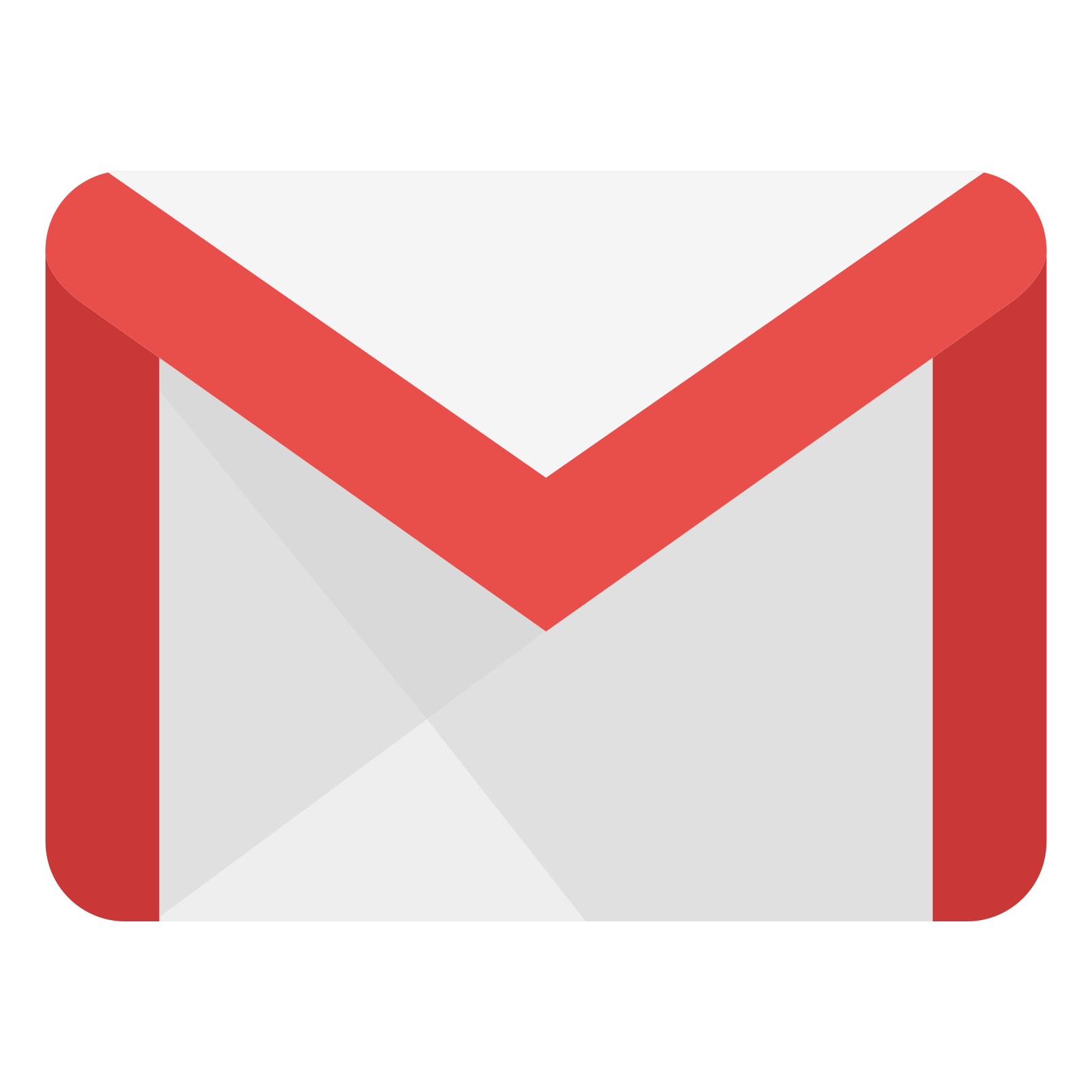 We hear you
Team Leaders
Lina Alosaimi
Mohannad Alqarni
‹#›